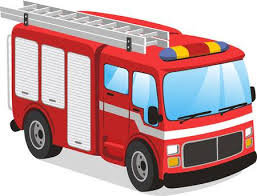 Wycieczka do straży pożarnej
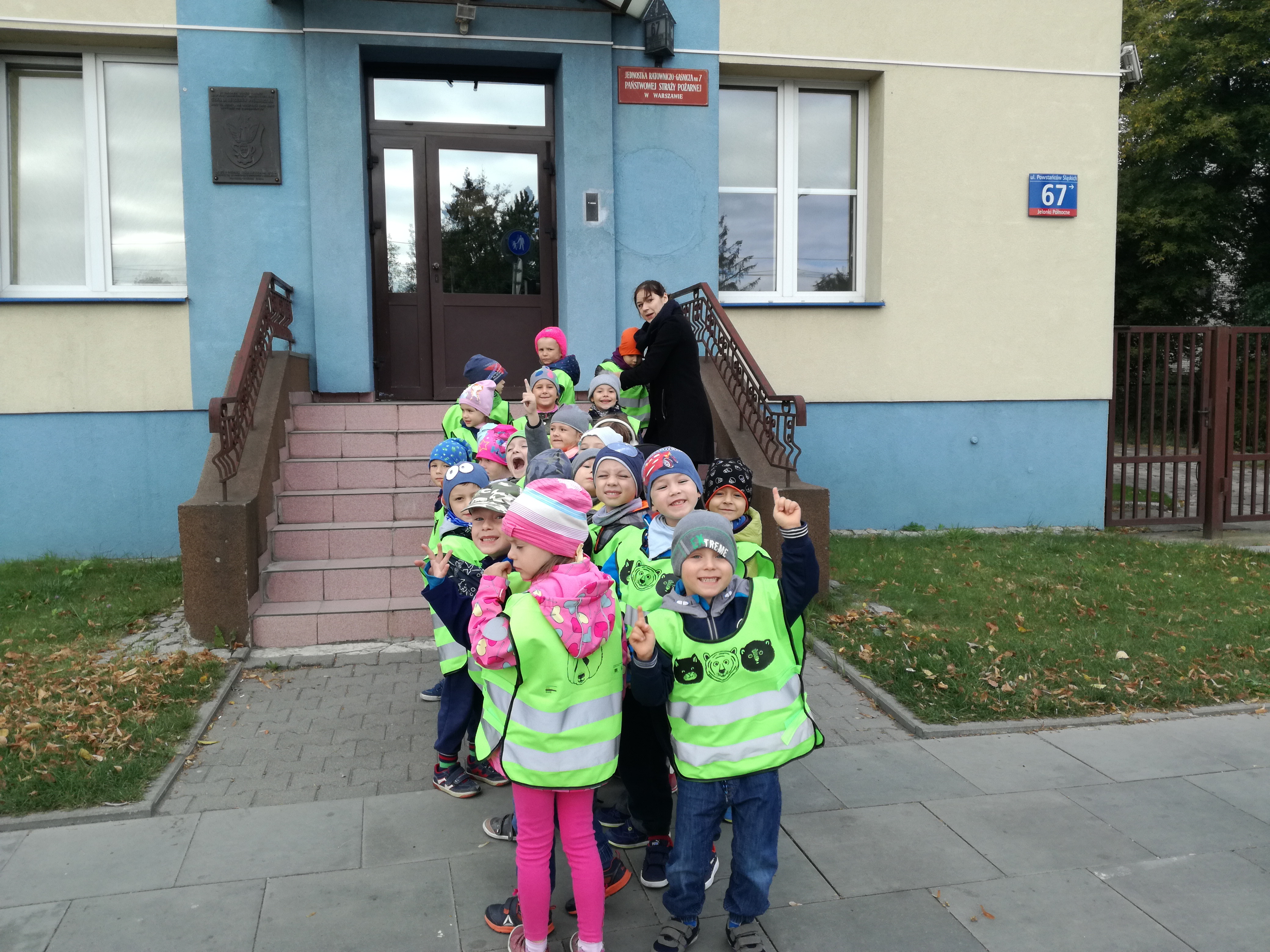 Przyjechaliśmy dowiedzieć się kilku rzeczy o pracy strażaków!
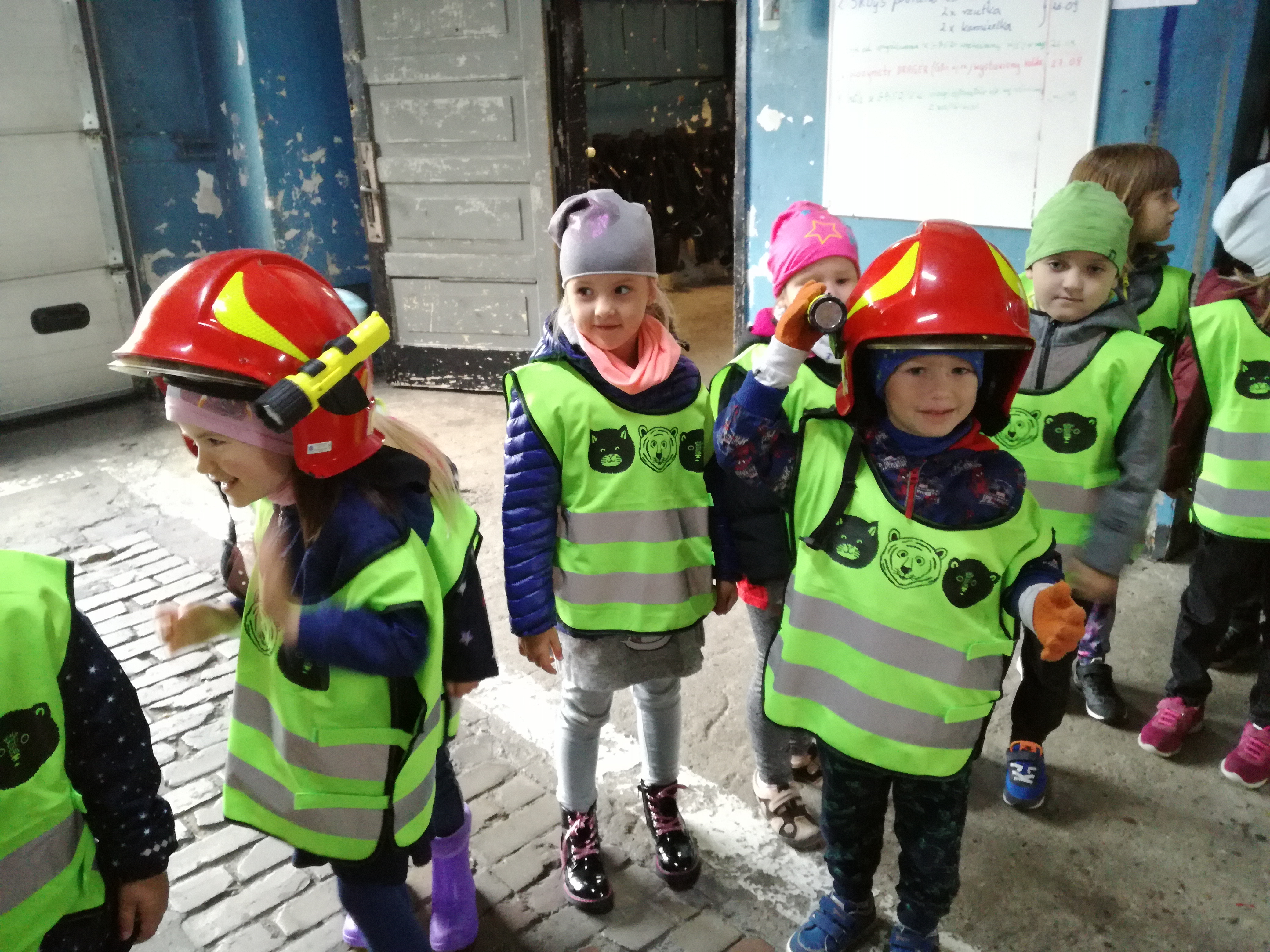 Obejrzeliśmy garaż w straży i mogliśmy przymierzyć kaski ochronne.
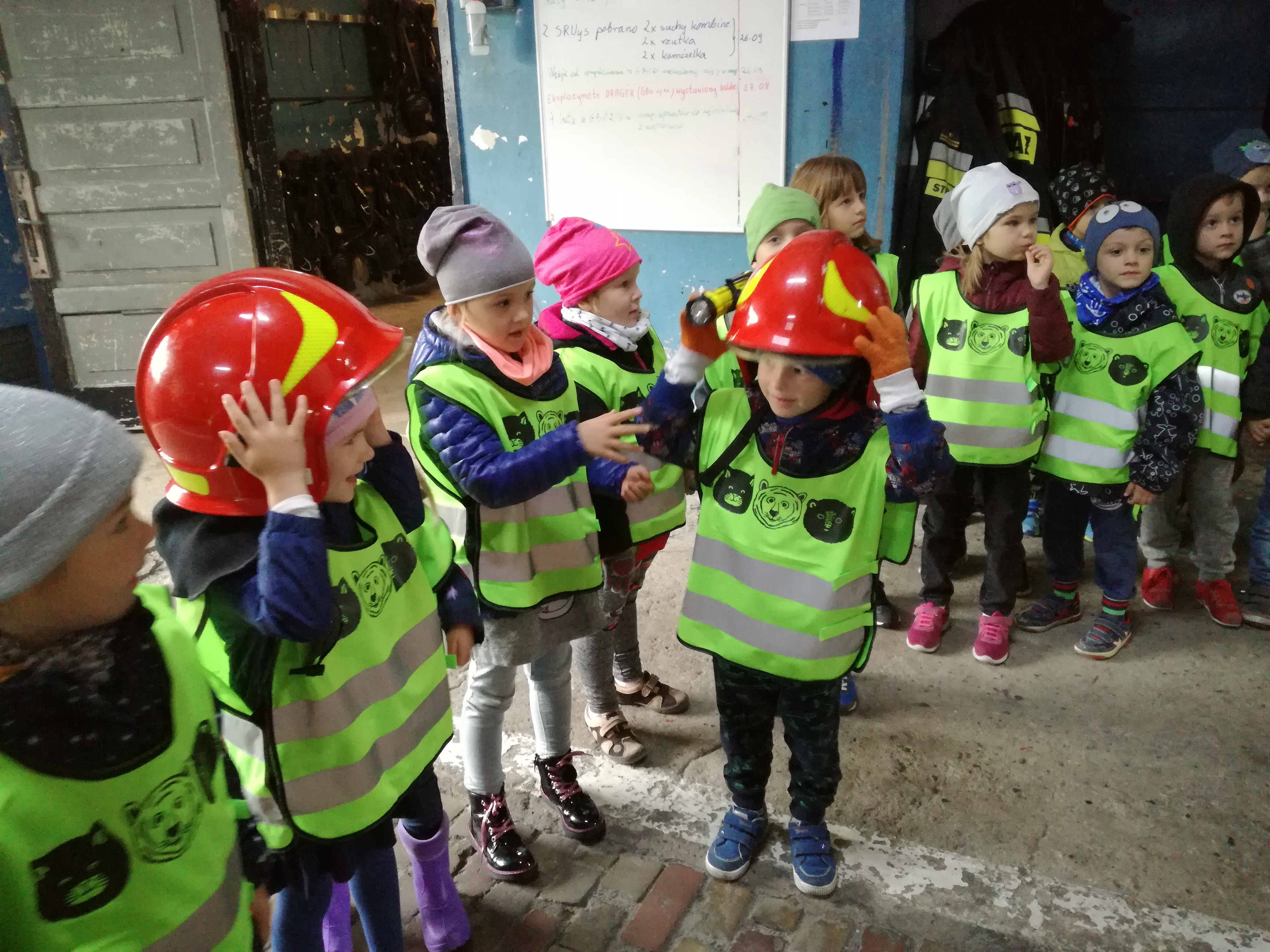 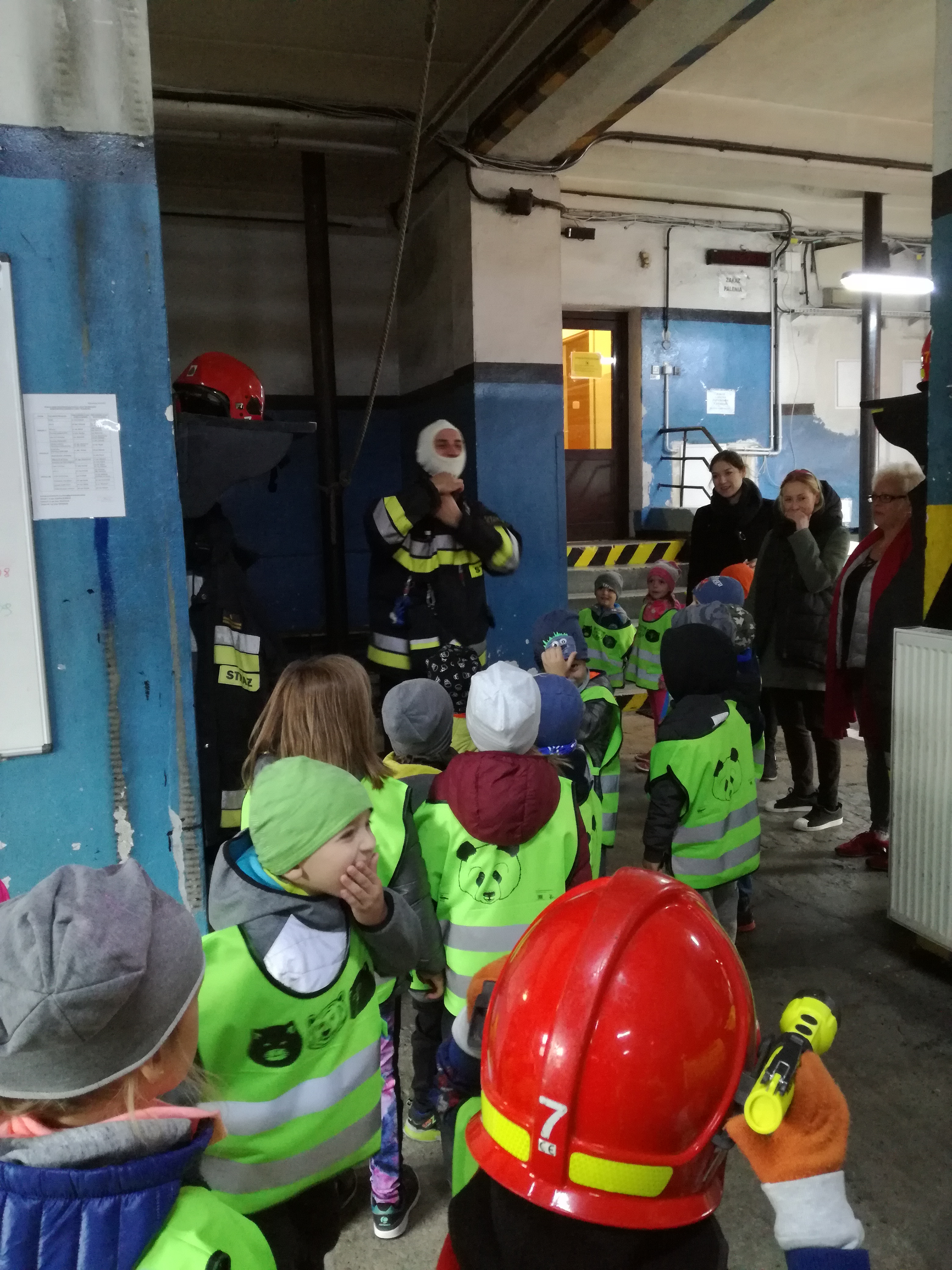 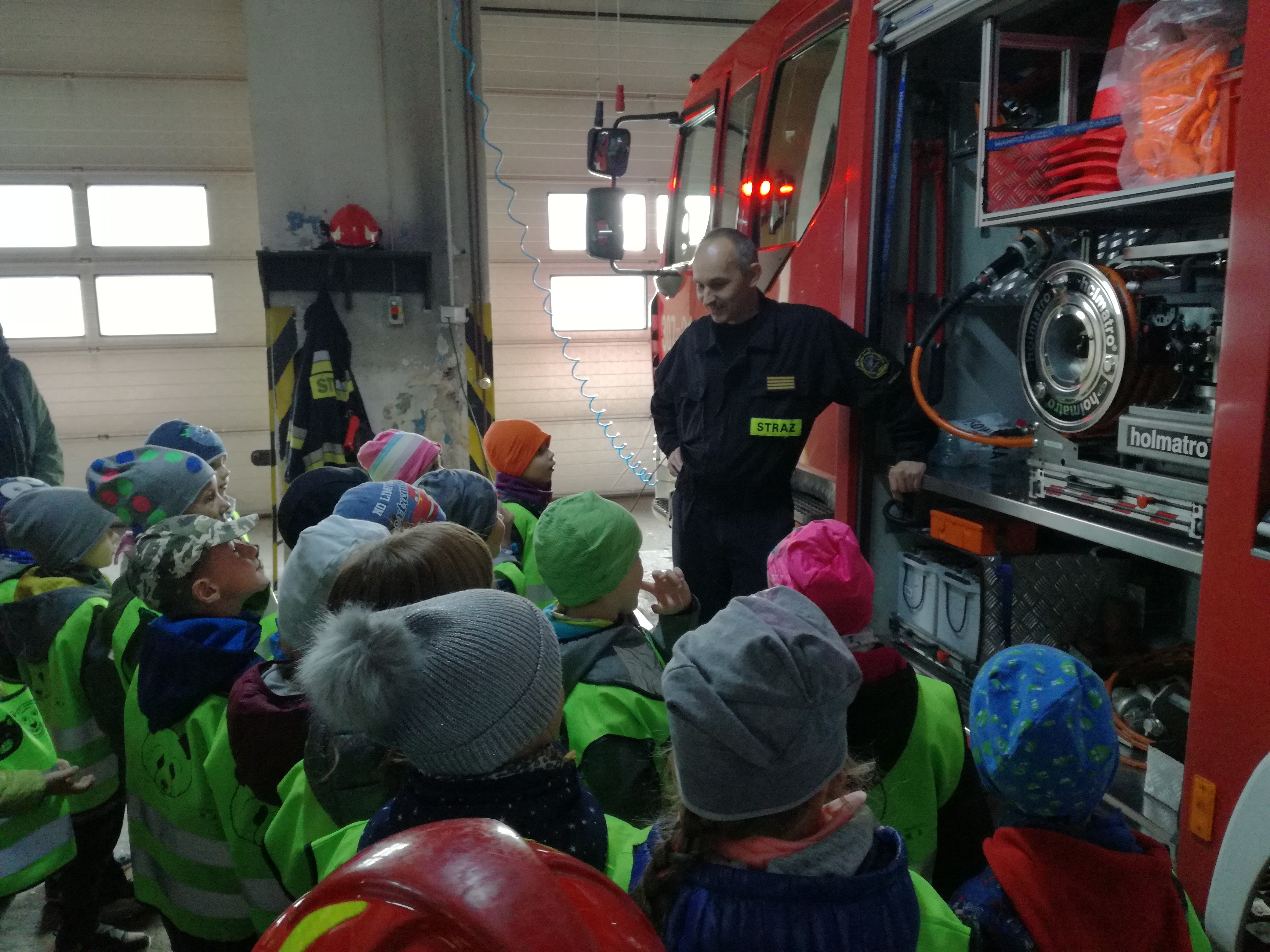 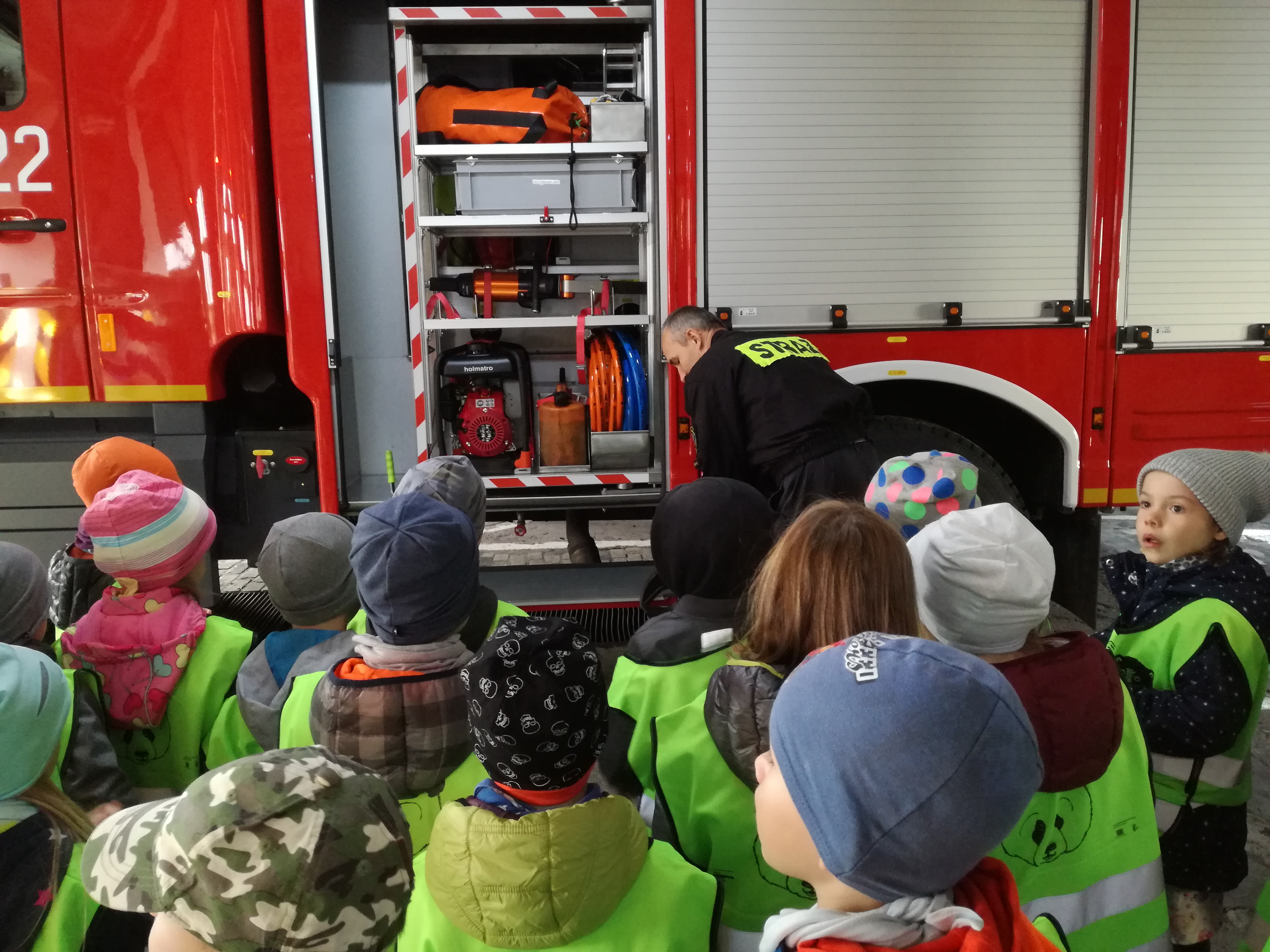 Oglądaliśmy wozy strażackie oraz sprzęty i narzędzia potrzebne strażakom do akcji ratunkowych.
Mogliśmy usiąść w olbrzymim samochodzie i przez chwilę poczuć się jak prawdziwy strażak.
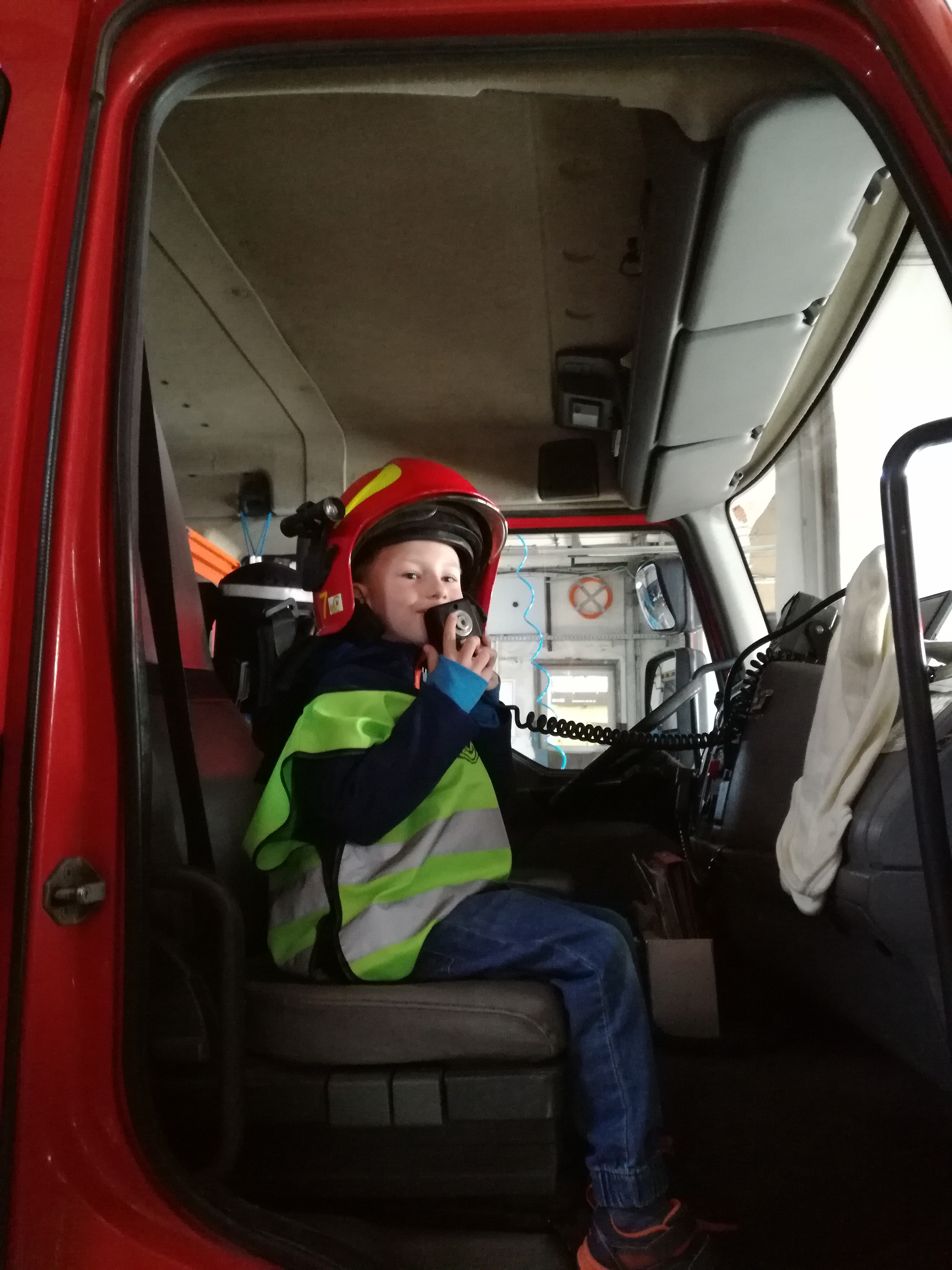 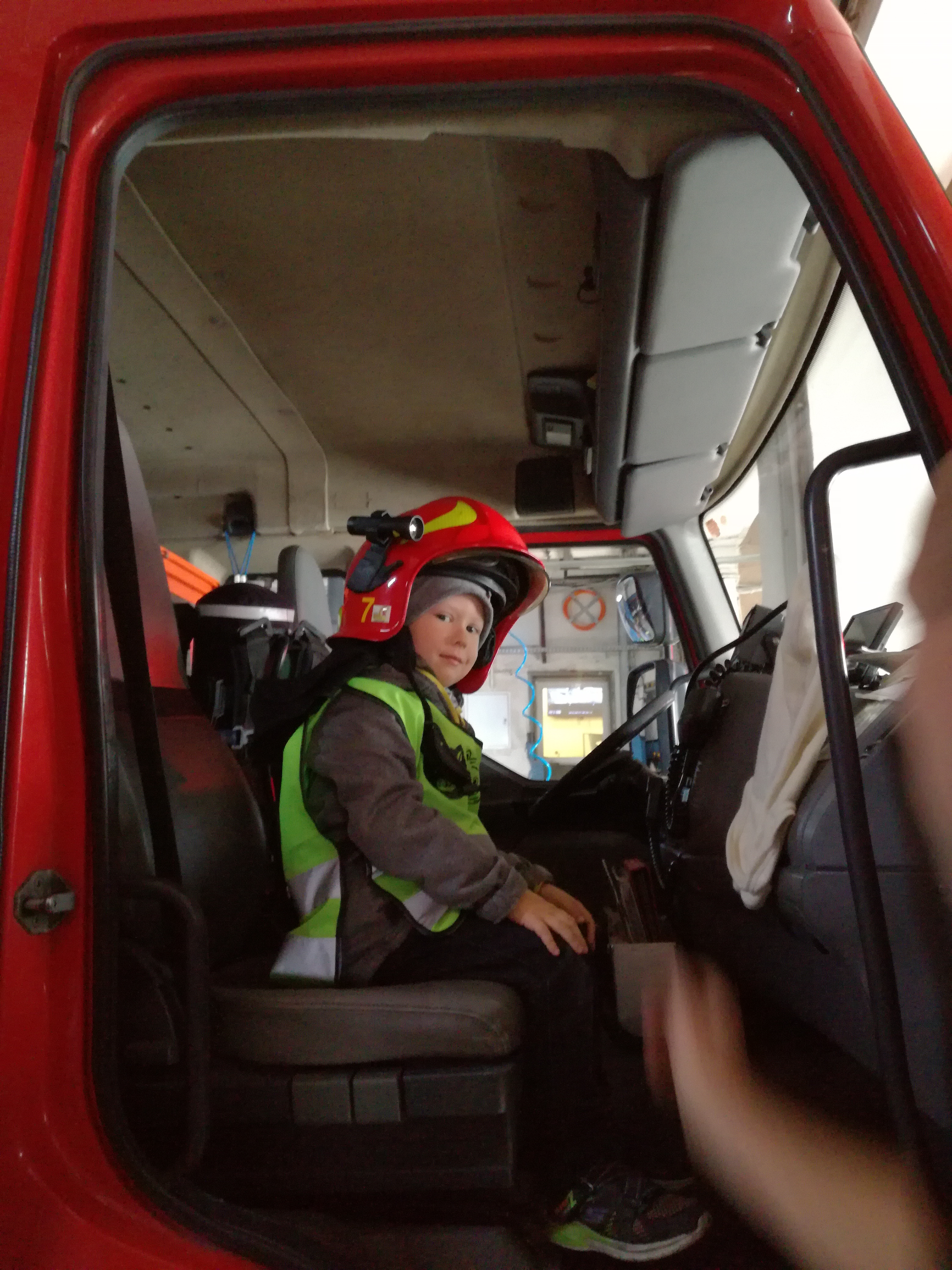 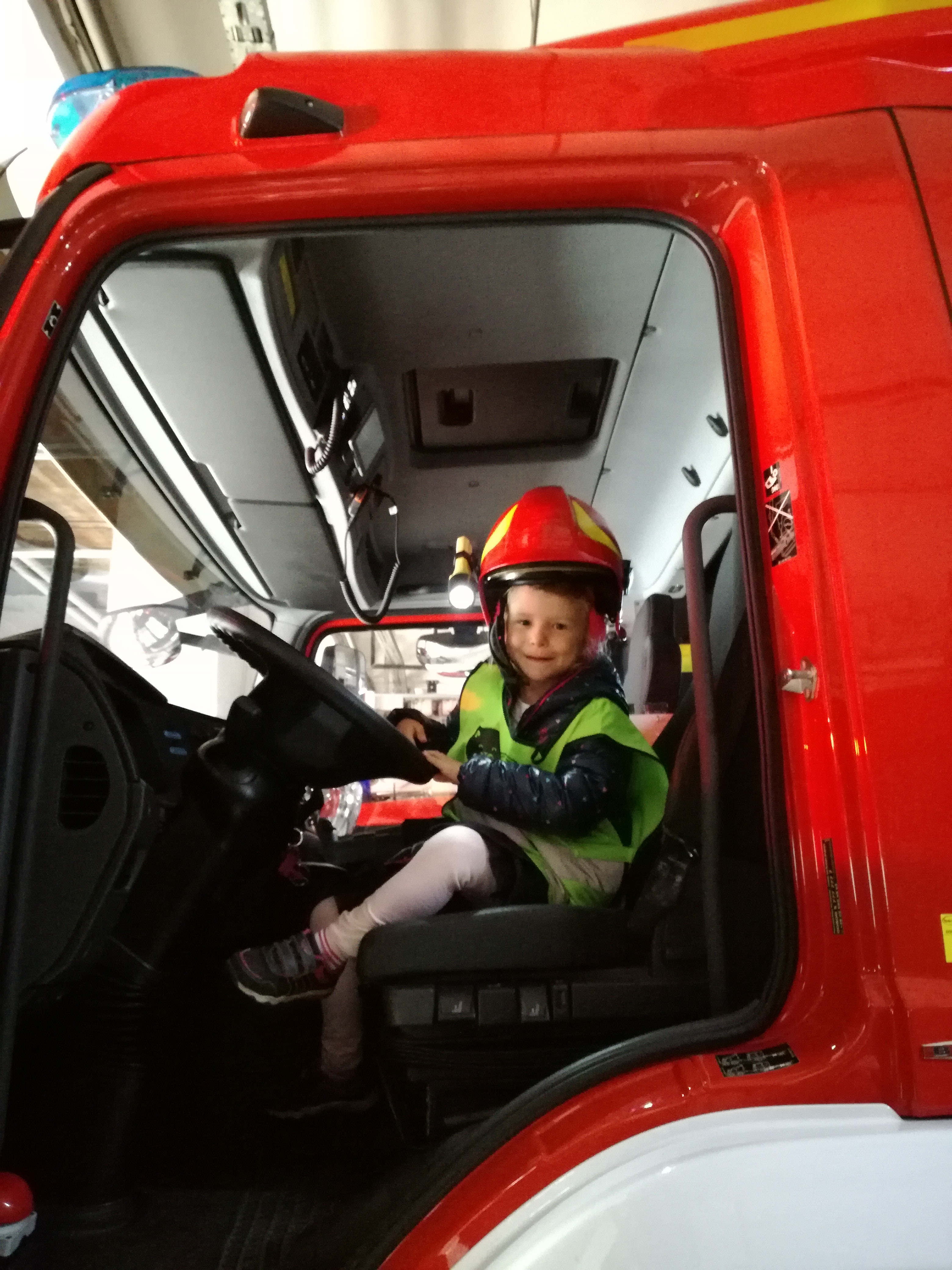 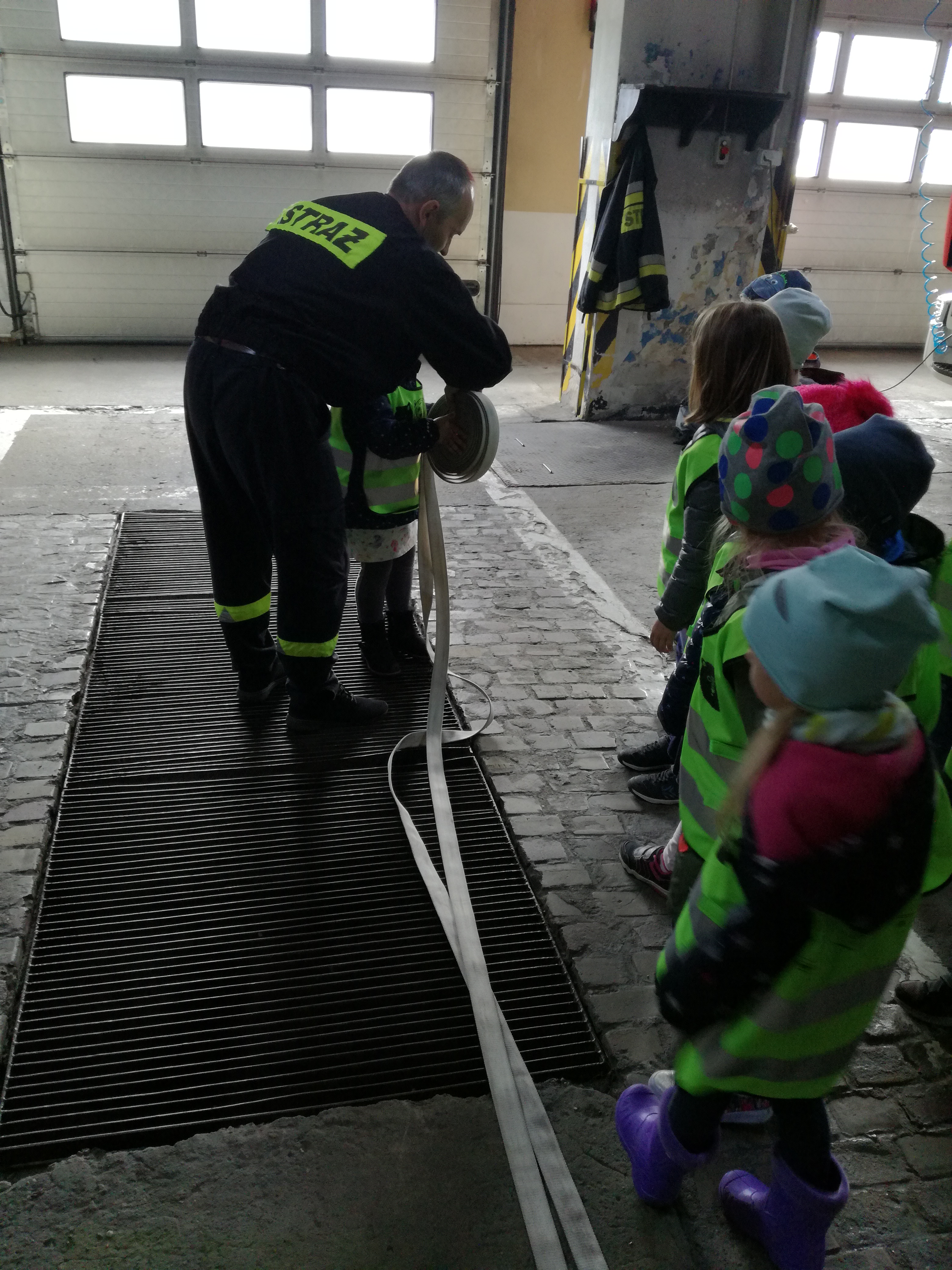 Potem pomagaliśmy rozwijać węże strażackie, a później uczyliśmy się je zwijać.
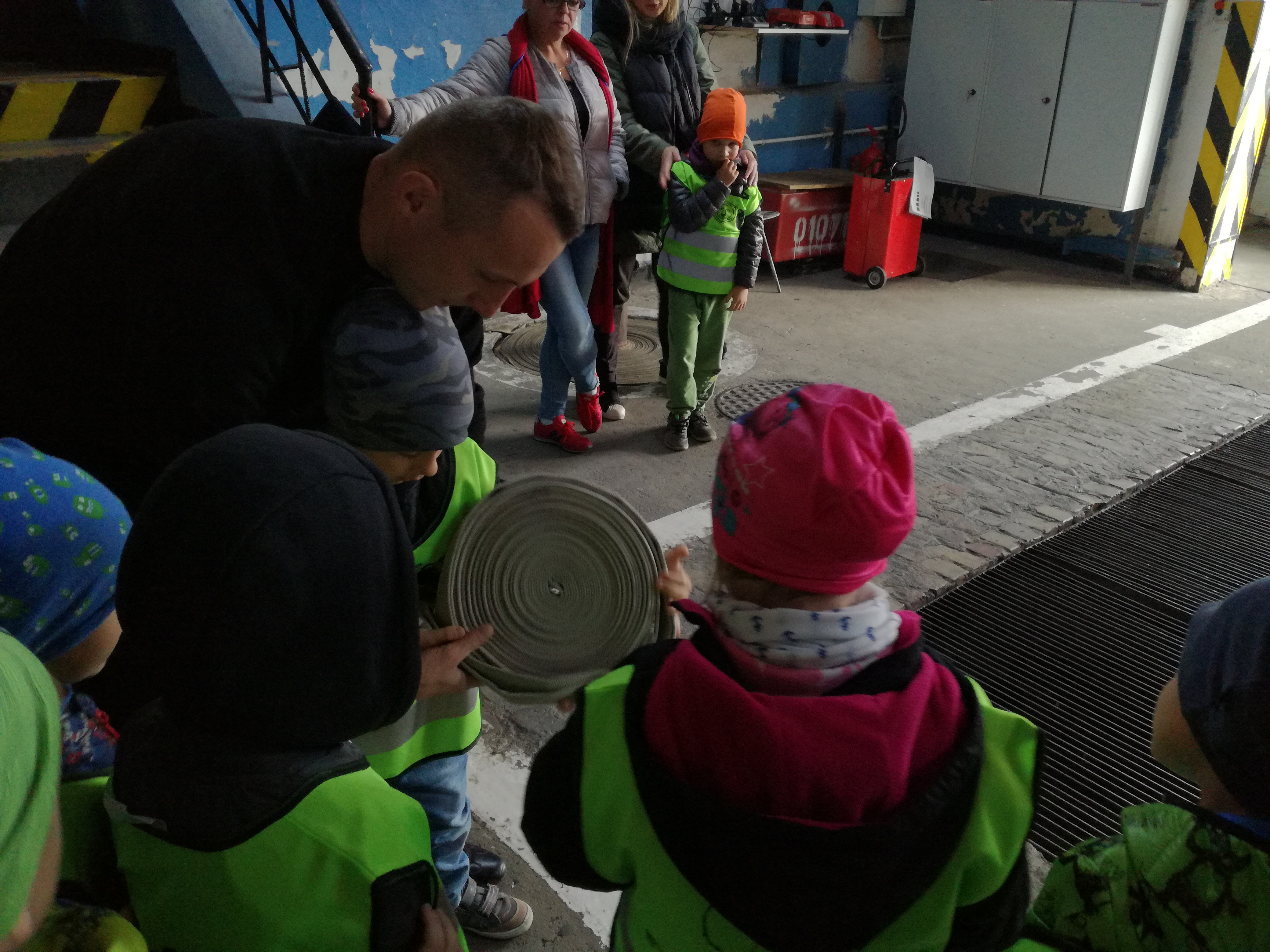 Na koniec mogliśmy zobaczyć jak strażacy szybko zjeżdżają na akcję ratunkową.
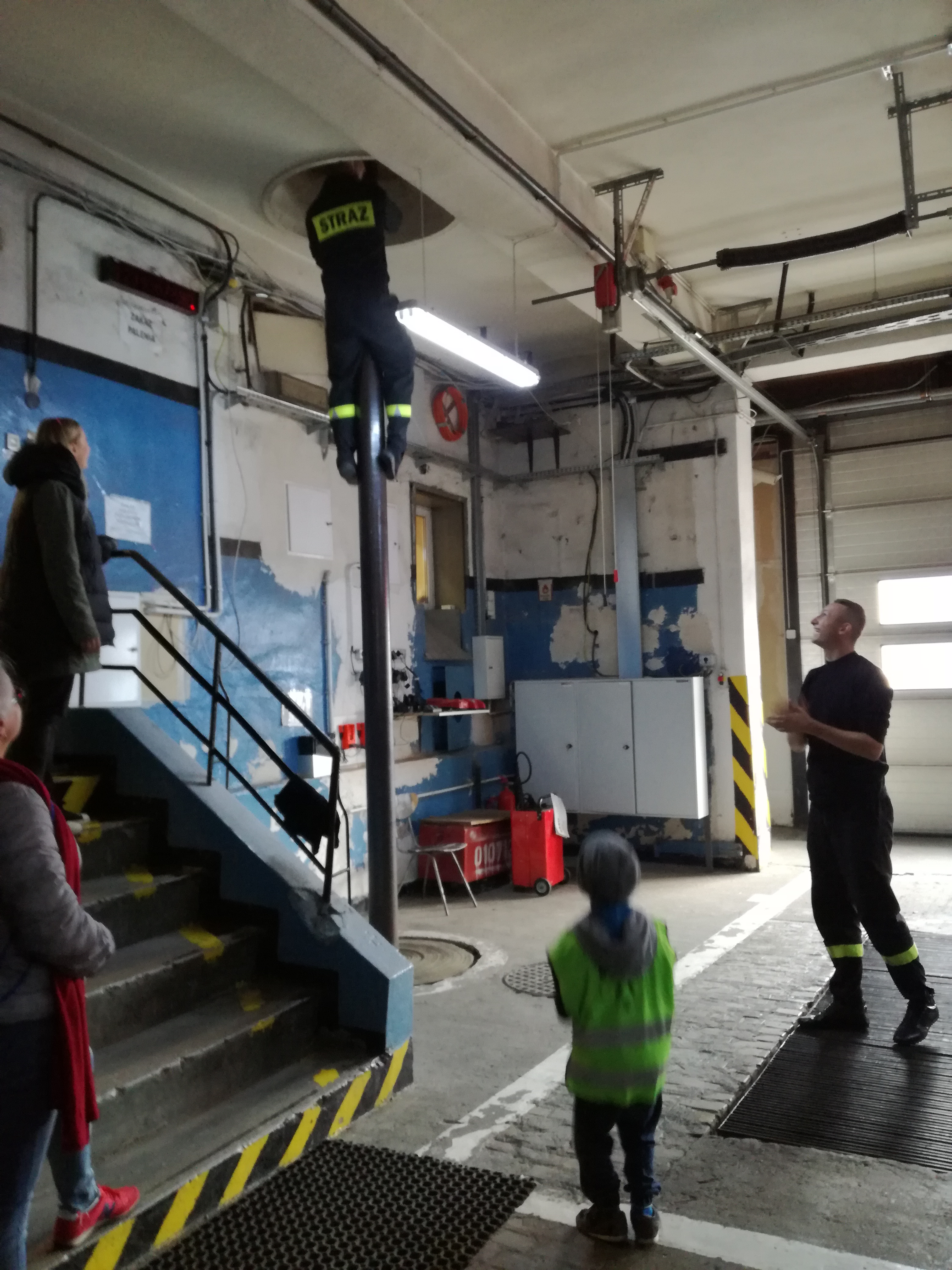 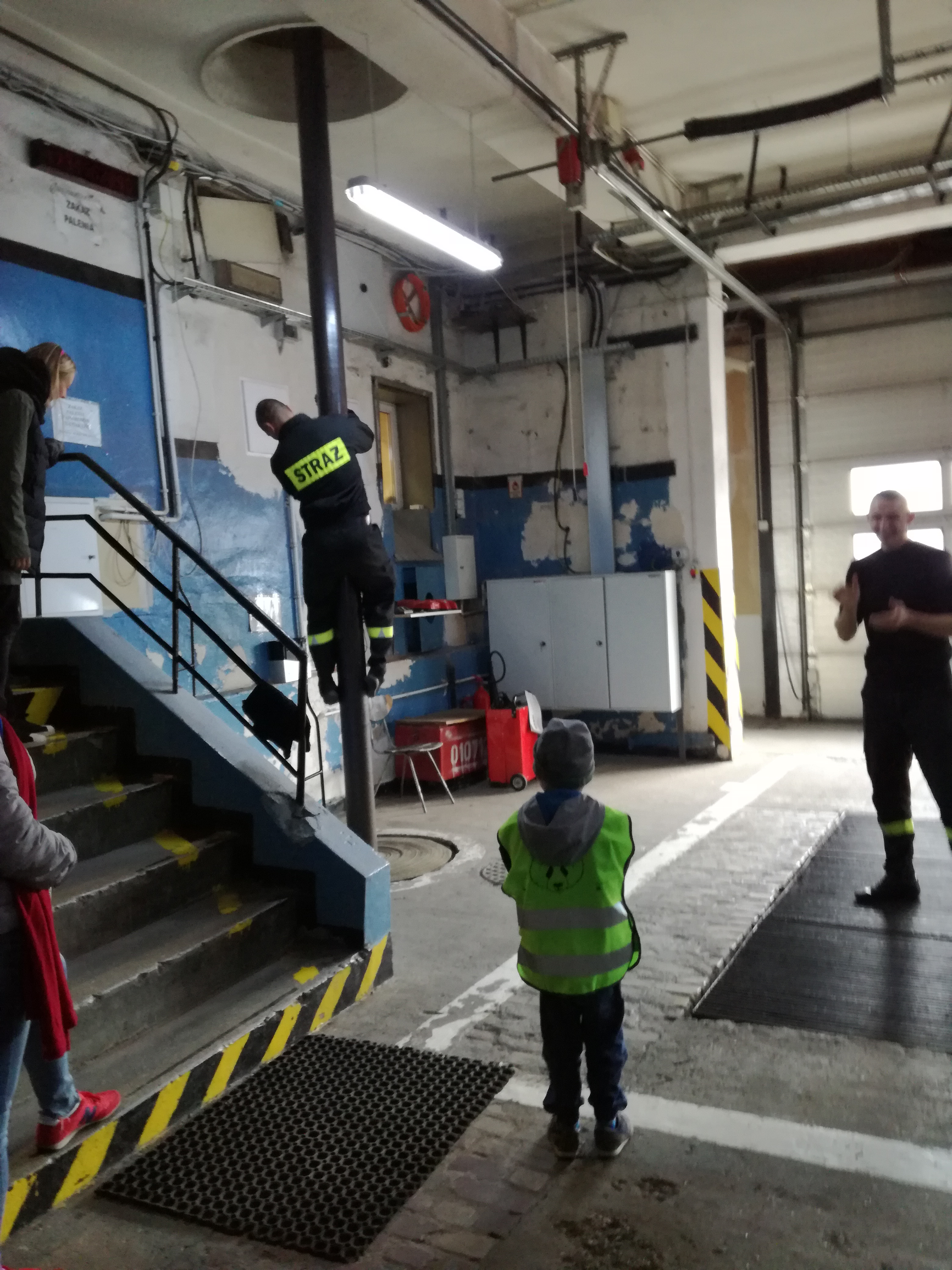 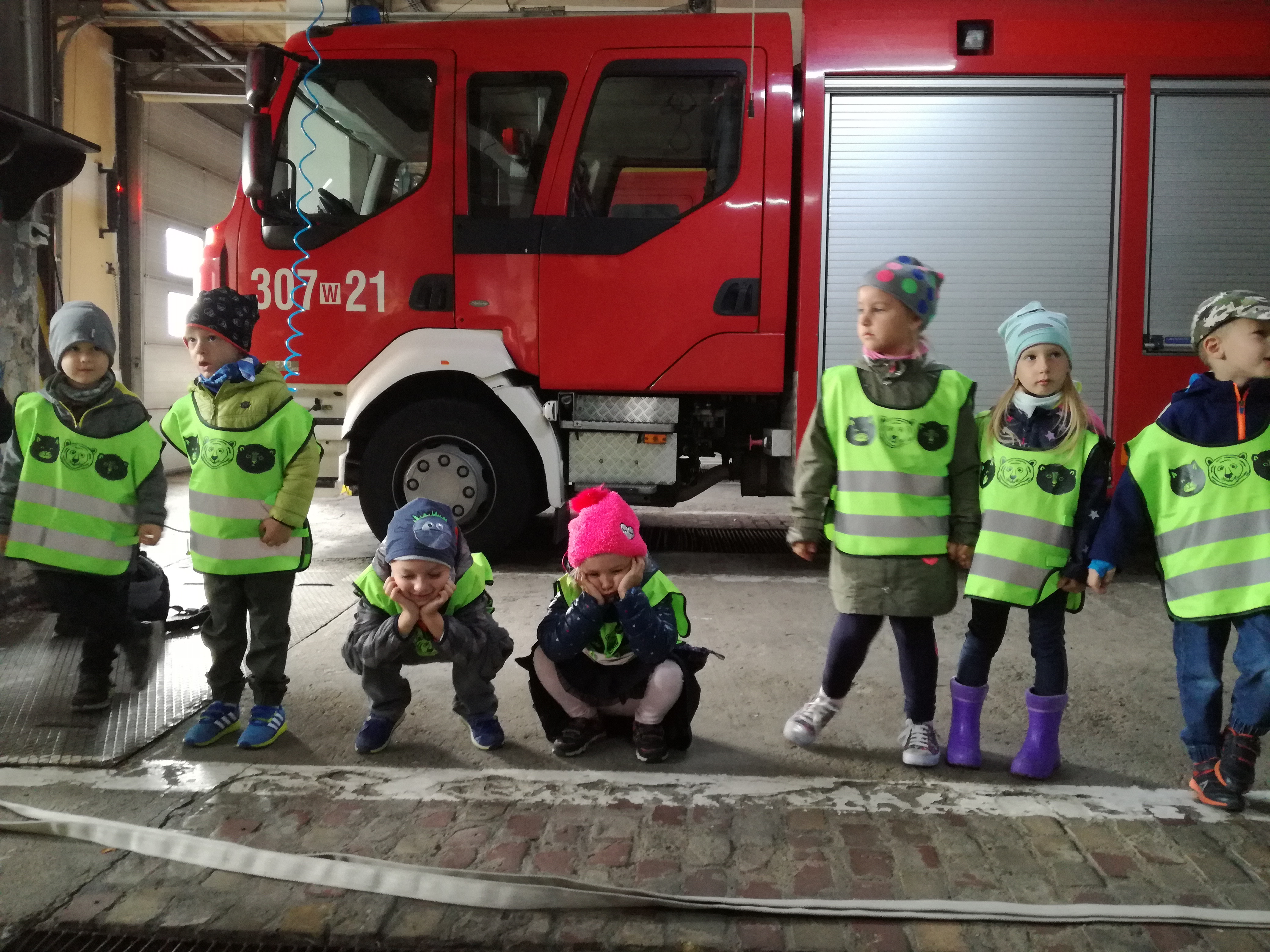 W końcu stwierdziliśmy, że praca strażaka to bardzo trudna, wymagająca i niebezpieczna praca.​